GLOBE Advanced Data Access Tool (ADAT)
May 03, 2024
Cornell Lewis
Axient Corporation
Retrieving DataUsing the Advanced Data Access Tool (ADAT)
Tool allows you to download GLOBE data from multiple protocols, schools, regions or dates without using the map
Used for downloading large quantities of data – multiple protocols and multiple sites
Select GLOBE Data -> Retrieve GLOBE Data or http://datasearch.globe.gov/

Three Steps – 
Select the Protocols you’re interested in
Select Filters
Date Range, Country, School or Teacher etc.
Select “Download Measurement Data” (may take a little while!)
2
Select your protocols
Select Protocols
Up to 5 protocols can be selected
3
Select the date range
Select Date Range
Use sliders or enter a date range
4
Add other filters if needed then “Apply Filter”
Apply Filters
Select any additional filtering, then click “Apply Filter” to see how much data is available for download
5
Download the Measurement Data
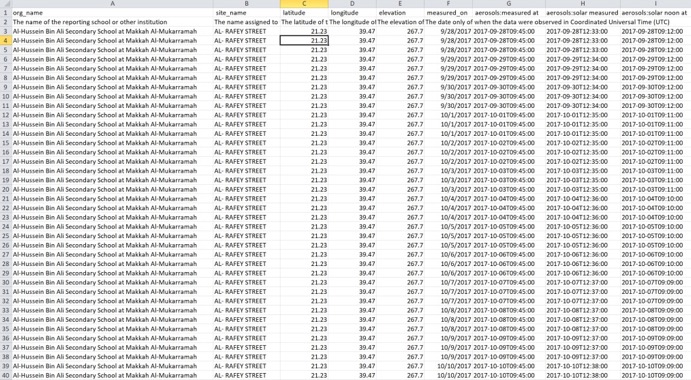 Download Data
Select Obtain Measurement data and download the data
6
Save Your Filters
Save Your Filters
Store your filter sets to retrieve or share with others.
7
Load Your Filters
Load Your Filters
Select from a list of saved filters to load or copy the URL to share with your students.
8
Demo
9
Your Assignment
Try This….
Obtain the measurement data for Clouds in your country between January 1, 2024 and today.
How much measurements data is there (approximately)? 
What is the Sky Conditions : Cloud Cover of the first school in the Excel spreadsheet.
Share your Data Filter with someone.
ADAT Tutorials
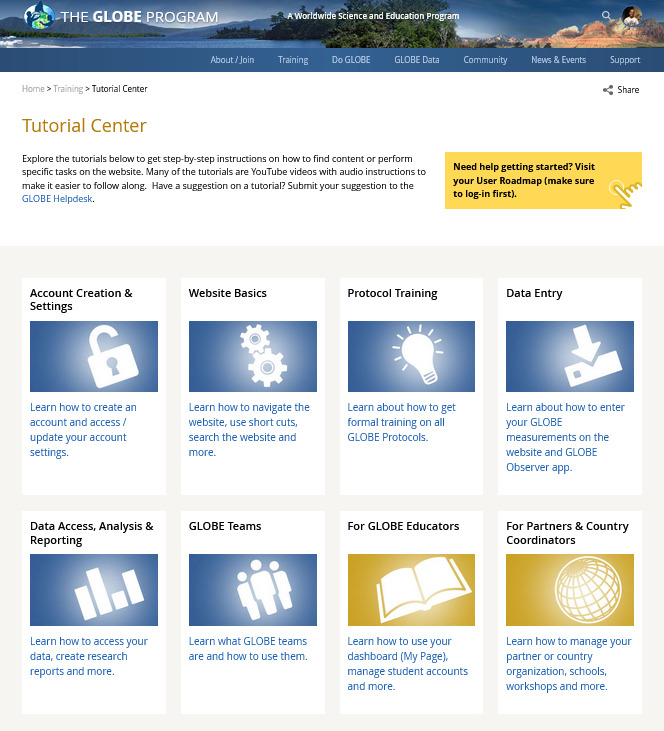 For additional training, visit the Tutorial Center to access the ADAT Tutorials
Training > Tutorial Center
11
Questions?
12
Contact Information
Cornell.Lewis@axientcorp.com